FILO MOLLUSCA
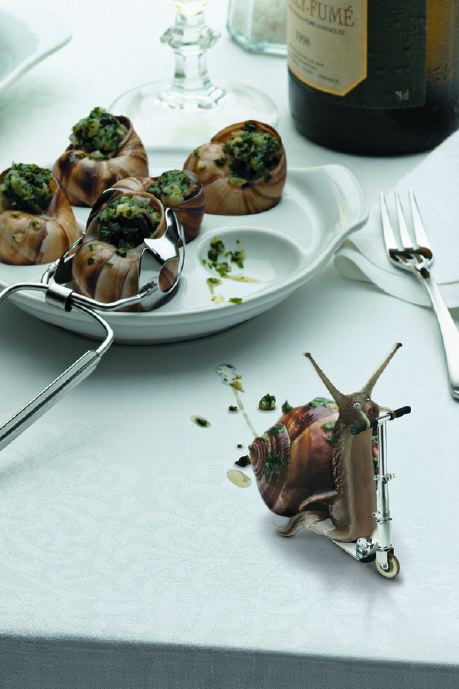 Características Gerais
Animais com corpo mole;
Animais com esqueleto externo (conchas) ou interno a endoconcha (lulas);
Corresponde ao segundo filo em número de espécies;
A maioria delas de habitat aquático;
Podem ser de vida livre ou fixos ao substrato;
Reprodução sexuada, com fecundação interna ou externa;
Maioria dióicos;
Desenvolvimento direto ou indireto;
Atingem poucos centímetros a vários metros;
Características Gerais
Importância econômica:
Indústria alimentícia;
Produção de jóias;
Produção de nanquim;
Isca para pesca;
Destruição de cascos de barco e ancoradouros;
São pragas em cafezais;
Hospedeiros de vermes (Schistosoma mansoni);
Características Gerais
Simetria Bilateral
Protostômios
Triblástico
Celomado
Sistema Digestório Completo
Rádula
Sistema circulatório aberto
Hemoglobina ou hemocianina
Exceção: Cephalopoda
Características Gerais
Respiração:
Aquáticos: Brânquias
Terrestres: Pulmonar e Cutânea
Sistema Nervoso Ganglionar
Corpo dividido em:
Cabeça
Massa Visceral (manto)
Pé
PRINCIPAIS CLASSES
CLASSE POLYPLACOPHORA ou Amphineura – Quíton
Classe Gastropoda
Lesmas e Caracóis
Sem Concha ou com uma inteiriça (Univalve)
Carnívoros e herbívoros
Monóicos e dióicos
Com Rádula
Pé Musculoso para locomoção
Classe Gastropoda
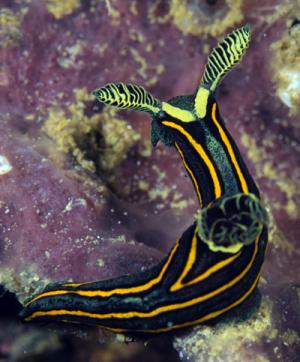 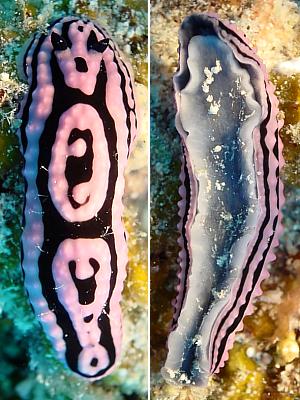 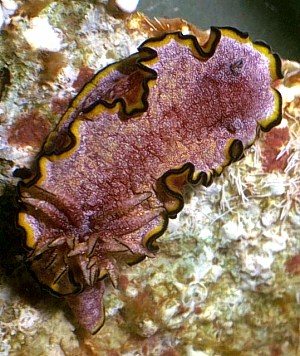 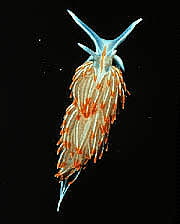 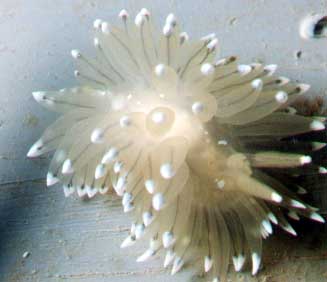 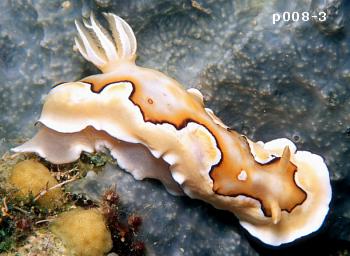 Classe Bivalva
Ostras e Mariscos
Fixos
Filtradores
Sem rádula
Dióicos
Pé utilizado para fixação
Grande importância Econômica
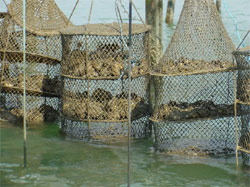 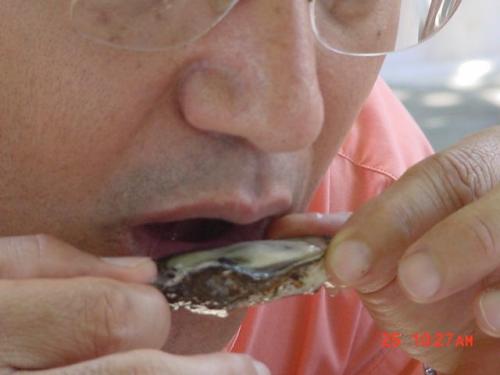 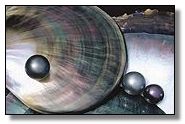 Cephalopoda
Polvos (sem concha), Lulas (concha Rudimentar interna) e Nautilus (concha externa)
Sistema Circulatório Fechado
Carnívoros
Predadores
Pés transformado em tentáculos.
Sistema nervoso muito desenvolvido
Dióicos
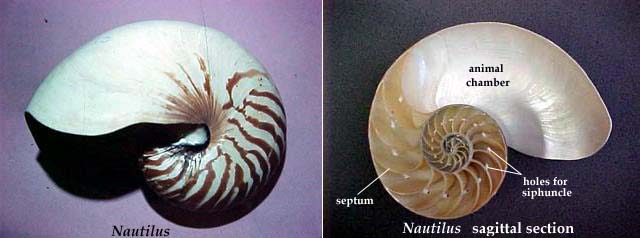 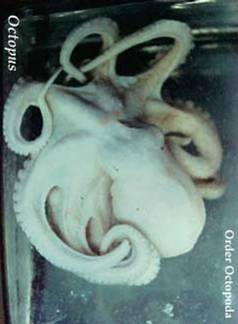 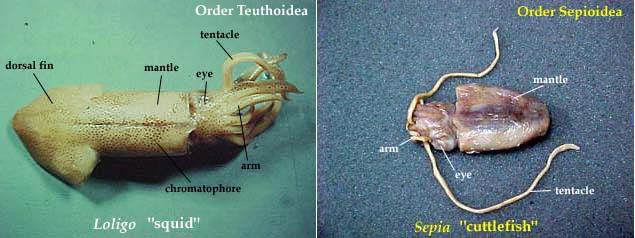